معالجة الكلمات والنسخ برنامج السكرتارية الطبية
المحاضرة الثالثة
الصف اسفل صف الارتكاز 
( الصف الرابع)
جمع و إعداد : أ/ أسماء  العيسى
سنتعلم الصف الذي أسفل صف الإرتكاز
الحروف التي سنأخذها في هذا الصف هي بالترتيب من اليمين إلى اليسار كالتالي :(ظ - ز - و - ة - ى - لا - ر - ؤ - ء - ئ )
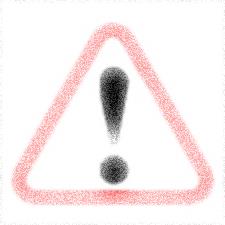 لا تنس أن ...
تبق أصابع اليدين على صف الإرتكاز حسب المكان المخصص لكل اصبع ومنه تنقله إلى الصفوف الأخرى لضغط الحرف المراد ثم يعود إلى مكانه المخصص في صف الإرتكاز من غير رفع باقي الأصابع .

ركز نظرك في الورقة أثناء الطبع ولا تنظر إلى لوحة المفاتيح إلا في حالة الضرورة القصوى .
في هذه المحاضرة
سنتعلم الصف الذي أسفل صف الإرتكاز 
نستخدم في هذا الدرس الحروف والعلامات التالية :أ إ لأ لإ لآ ؟ .  : ،,

في هذا الدرس سنتعلم كتابة حرف الذال (ذ) ،وهو من حروف صف الأرقام حتى نشمل في هذا الدرس جميع الحروف الهجائية كما وعدناكم .

ركز نظرك على كيفية ترتيب الحروف وكل اصبع والحرف المخصص له واحفظ الصورة في ذاكرتك حتى تعرف توزيع الحروف من دون النظر إلى لوحة المفاتيح .
توزيع الحروف في الصف اسفل صف الإرتكاز وفقاً لكل اصبع
اليد اليمنى :
حرف الظاء (ظ) : متخصص به إصبع الخنصر الأيمن 
حرف الزاي (ز) : متخصص به اصبع البنصر الأيمن 
حرف الواو (و) : متخصص به اصبع الوسطى الأيمن
حرف التاء المربوطة (ة) : متخصص به اصبع السبابة الأيمن 
حرف الألف المقصورة (ى) : متخصص به اصبع السبابة الأيمن أيضاً 
حرف لام ألف (لا) : وهنا لكم الخيار إما أن تضغطوا بإصبع السبابة الأيمن ،أو اصبع السبابة الأيسر لأنه يقع في نصف المسافة بينهما ، ولكن يفضل أن استخدام اصبع السبابة الأيمن عليه.
اليد اليسرى :
حرف الراء (ر) : متخصص به إصبع السبابة الأيسر 
حرف الواو بهمزة (ؤ) : متخصص به اصبع الوسطى الأيسر 
حرف الهمزة (ء) : متخصص به اصبع البنصر الأيمن 
حرف همزة على ألف مقصورة أو همزة على نبرة (ئ ئـ) : متخصص به اصبع الخنصر الأيسر
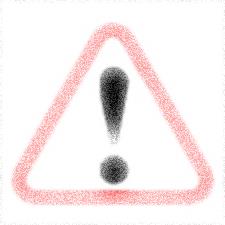 لا تنس أن ...
عندما نريد كتابة أي حرف من الحروف السابقة ننزل الأصبع المخصص للحرف للأسفل ونضغط عليه مرة واحدة بخفة ثم نعود بالإصبع إلى صف الإرتكاز دون تحريك باقي الأصابع .
كيف نكتب (، أ إ آ لأ لإ لآ ؟ .  : )
لكتابة الفاصلة (،) : نضغط بإصبع الخنصر الأيسر على زرShift ثم نضغط مرة واحدة وبخفة على حرف النون بإصبع الوسطى الأيمن فيظهر لدينا علامة الفاصلة .
لكتابة حرفا (إ أ) :تعلمنا في الدرس السابق كيفية كتابة حرف (إ أ) .
لكتابة حرف الألف الممدودة (آ) :فإننا نضغط بإصبع الخنصر الأيسر على زر shift ثم نضغط لمرة واحدة وبخفة على بإصبع السبابة الأيمن على حرف الألف المقصورة (ى) فيظهر لدينا حرف (آ) .
لكتابة علامة (:) :نضغط بإصبع الخنصر الأيسر على زر shift ثم نضغط لمرة واحدة وبخفة بإصبع الخنصر الأيمن على حرف الكاف في صف الإرتكاز فتظهر علامة (:) .
لكتابة علامة الإستفهام (؟) :فإننا نضغط بإصبع الخنصر الأيسر على زر shift ثم نضغط لمرة واحدة وبخفة بإصبع الخنصر الأيمن على حرف الظاء (ظ) فيظهر لنا علامة (؟) .
لكتابة النقطة (.) :فإننا نضغط بإصبع الخنصر الأيسر على زر shift ثم نضغط لمرة واحدة وبخفة بإصبع الخنصر الأيمن على حرف الزاي فتظهر لنا علامة (.) .
تدريبات عملية
التطبيق الأول 3-1
حسن ظنك بالناس أولئك هم الفائزون ،أحسن ظنك بالناس أولئك هم الفائزون أحسن ظنك بالناس أولئك هم الفائزون ،أحسن ظنك بالناس أولئك هم الفائزون أحسن ظنك بالناس أولئك هم الفائزون ،أحسن ظنك بالناس أولئك هم الفائزون
التطبيق الثاني 3-2
لماذا ظلم رامي زبير ؟ قالت له منى لا تيأس من رحمة الله ولا حول ولا قوة إلا بالله لماذا ظلم رامي زبير ؟ قالت له منى لا تيأس من رحمة الله ولا حول ولا قوة إلا بالله لماذا ظلم رامي زبير ؟ قالت له منى لا تيأس من رحمة الله ولا حول ولا قوة إلا بالله
التطبيق الثالث 3-3
أكلوا هنيئا وشربوا مريئا وتظافر القوم , أكلوا هنيئا وشربوا مريئا وتظافر القوم أكلوا هنيئا وشربوا مريئا وتظافر القوم , أكلوا هنيئا وشربوا مريئا وتظافر القوم أكلوا هنيئا وشربوا مريئا وتظافر القوم , أكلوا هنيئا وشربوا مريئا وتظافر القوم
التطبيق الرابع 3-4
هؤلاء أصدقاؤنا الأوفياء الفائزون تظافروا ادفع السيئة بالحسنة , ظمئ يظمأهؤلاء أصدقاؤنا الأوفياء الفائزون تظافروا ادفع السيئة بالحسنة , ظمئ يظمأهؤلاء أصدقاؤنا الأوفياء الفائزون تظافروا ادفع السيئة بالحسنة , ظمئ يظمأ
التطبيق الخامس 3-5
قال تعالى:فإن تنازعتم في شيء فردوه إلى الله ورسوله إن كنتم تؤمنون بالله واليوم الآخر ..الآيةفإن تنازعتم في شيء فردوه إلى الله ورسوله إن كنتم تؤمنون بالله واليوم الآخر ..الآيةفإن تنازعتم في شيء فردوه إلى الله ورسوله إن كنتم تؤمنون بالله واليوم الآخر ..الآية
التطبيق السادس3-6
لاتستهزيء بالناس الضعفاء هذا عمل سيء , الهواء لطيف , رؤساؤهم رؤسائي لاتستهزيء بالناس الضعفاء هذا عمل سيء , الهواء لطيف , رؤساؤهم رؤسائي لاتستهزيء بالناس الضعفاء هذا عمل سيء , الهواء لطيف , رؤساؤهم رؤسائي
التطبيق السابع 3-7
أبدت المدرسة إعجابها بالطالبة ليلى وترى أن لها مستقبلا باهرا إذا واصلت التعليمأبدت المدرسة إعجابها بالطالبة ليلى وترى أن لها مستقبلا باهرا إذا واصلت التعليم
التطبيق الثامن 3-8
تابع الدرس إلى آخر الحصة حتى تستفيد وهو يتعلق عن الآلات الصناعية الحديثةتابع الدرس إلى آخر الحصة حتى تستفيد وهو يتعلق عن الآلات الصناعية الحديثة تابع الدرس إلى آخر الحصة حتى تستفيد وهو يتعلق عن الآلات الصناعية الحديثة
التطبيق الثامن 3-9
الصدقة تطفي غضب الرب وتدفع ميتة السوء الصدقة تطفي غضب الرب وتدفع ميتة السوءالصدقة تطفي غضب الرب وتدفع ميتة السوء الصدقة تطفي غضب الرب وتدفع ميتة السوء
التطبيق الثامن 3-10
ظنون ناءون زمزم بريء ظنون ناءون زمزم بريء ظنون ناءون زمزم بريءظنون ناءون زمزم بريء ظنون ناءون زمزم بريء ظنون ناءون زمزم بريءظنون ناءون زمزم بريء ظنون ناءون زمزم بريء ظنون ناءون زمزم بريء